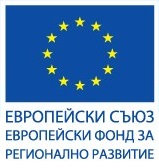 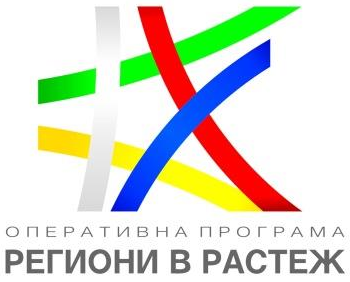 Възможни подходи за ИЗМЕНЕНИЕ на ОП „Региони в растеж“ 2014-2020
23 март 2022 г. 					КН на ОПРР 2014-2020
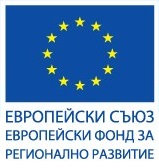 Повишени цени на строителните материали
Увеличение на разходите за строително-ремонтни дейности по проектите
Неангажиран финансов ресурс от финансовия инструмент на ПО 6 „Регионален туризъм“
Наличие на резервен списък с одобрени за финансиране проекти за енергийна ефективност
Допълнителен ресурс за 2022 г. от инструмента REACT-EU
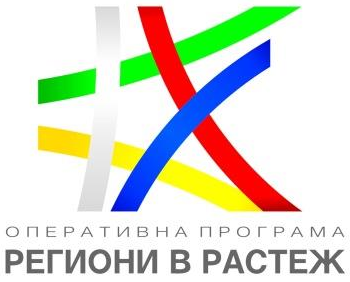 предизвикателства
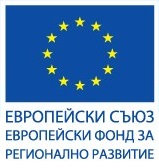 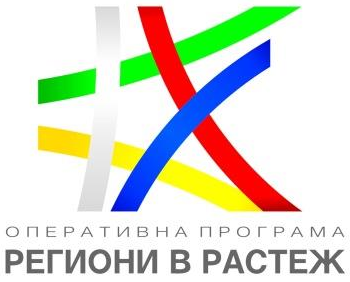 Предложения за подходи за изменение на опрр 2014-2020
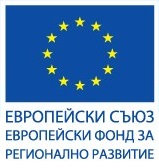 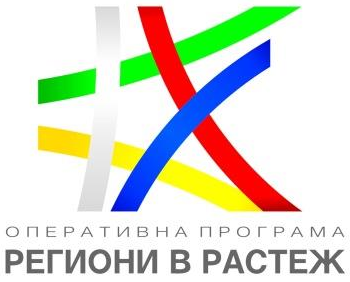 Допълнителен ресурс по REACT-EU за 2022
Включване в бюджета на ПО 9 на допълнителен ресурс от 15 млн. евро по инструмента REACT-EU за 2022 г. 
Включване на нови допустими мерки по ПО 9  за изграждане на системи за производство на електроенергия от ВЕИ в държавните лечебни заведения
Нови индикатори
Конкретен бенефициент – Министерство на здравеопазването
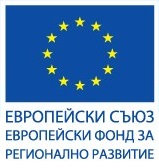 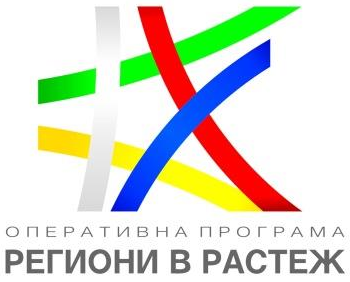 Пренасочване на свободен ресурс по ОПРР 2014-2020 за компенсиране на увеличени разходи за смр
* На база изготвен вътрешен анализ на договори за БФП в изпълнение, приключени и прекратени е установен свободен ресурс
* Наличните средства могат да бъдат използвани за компенсиране на повишените разходи за СМР по проектите в изпълнение в резултат на увеличените цени на строителните материали
* Национален подход за индексация
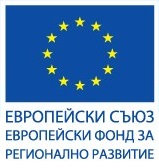 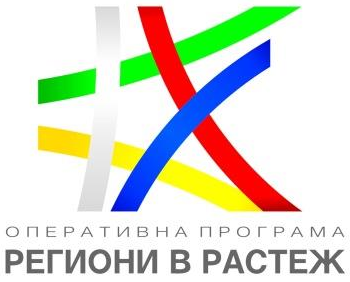 Пренасочване на неангажиран ресурс за ФИот ПО 6
* Предложение на ФМФИБ: Прехвърляне на неангажиран ресурс от 36 млн. евро от ФИ на Приоритетна ос 6 „Регионален туризъм“ към заемния лимит по Приоритетна ос 1 „Устойчиво и интегрирано градско развитие“. Средствата да бъдат използвани за подкрепа на проекти за градско развитие и мерки в райони с потенциал за икономическо развитие по ПО1.

* Възможно прехвърляне на част от ресурса за ФИ по ПО6 към ресурс за БФП и преразпределяне между приоритетни оси.
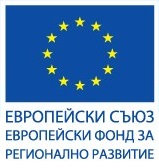 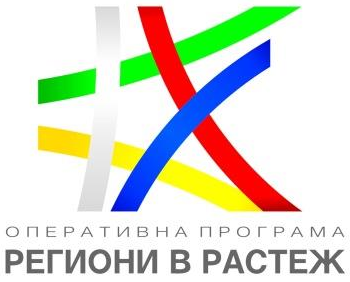 Промяна на индикатори
* Предложение на оценката за въздействие за намаляване на целевите стойности на следните индикатори:
- индикатор за продукт СО22 „Рехабилитация на земята: Обща площ на рехабилитираната земя“ 
- индикатор СО39 „Градско развитие: Обществени или търговски сгради, построени или обновени в градските райони”
- индикатор „Представители на маргинализирани групи, включително роми с подобрени жилищни условия“
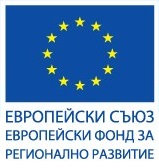 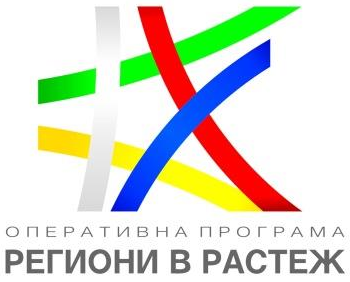 Проект на Решения на КН
1. КН на ОПРР приема предложените подходи за промяна в програмата, както следва:
- Прехвърляне на неангажиран ресурс от финансовия инструмент по ПО6 
- Пренасочване на свободен ресурс за компенсиране на увеличени разходи за СМР
- Включване на допълнителен ресурс от REACT-EU в ПО9 с нови дейности и индикатори
- ПРЕЦИЗИРАНЕ на индикатори И ЦЕЛЕВИ СТОЙНОСТИ
2. КН на ОПРР дава мандат на РУО да изготви и да предложи проект на изменение на оперативната програма пред КН на ОПРР, в който да бъдат отразени предложенията за промяна.
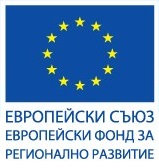 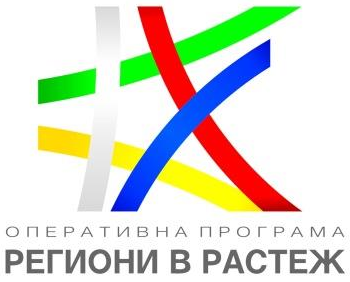 Благодаря за вниманието!


23 март 2022 г. 							 
КН на ОПРР 2014-2020